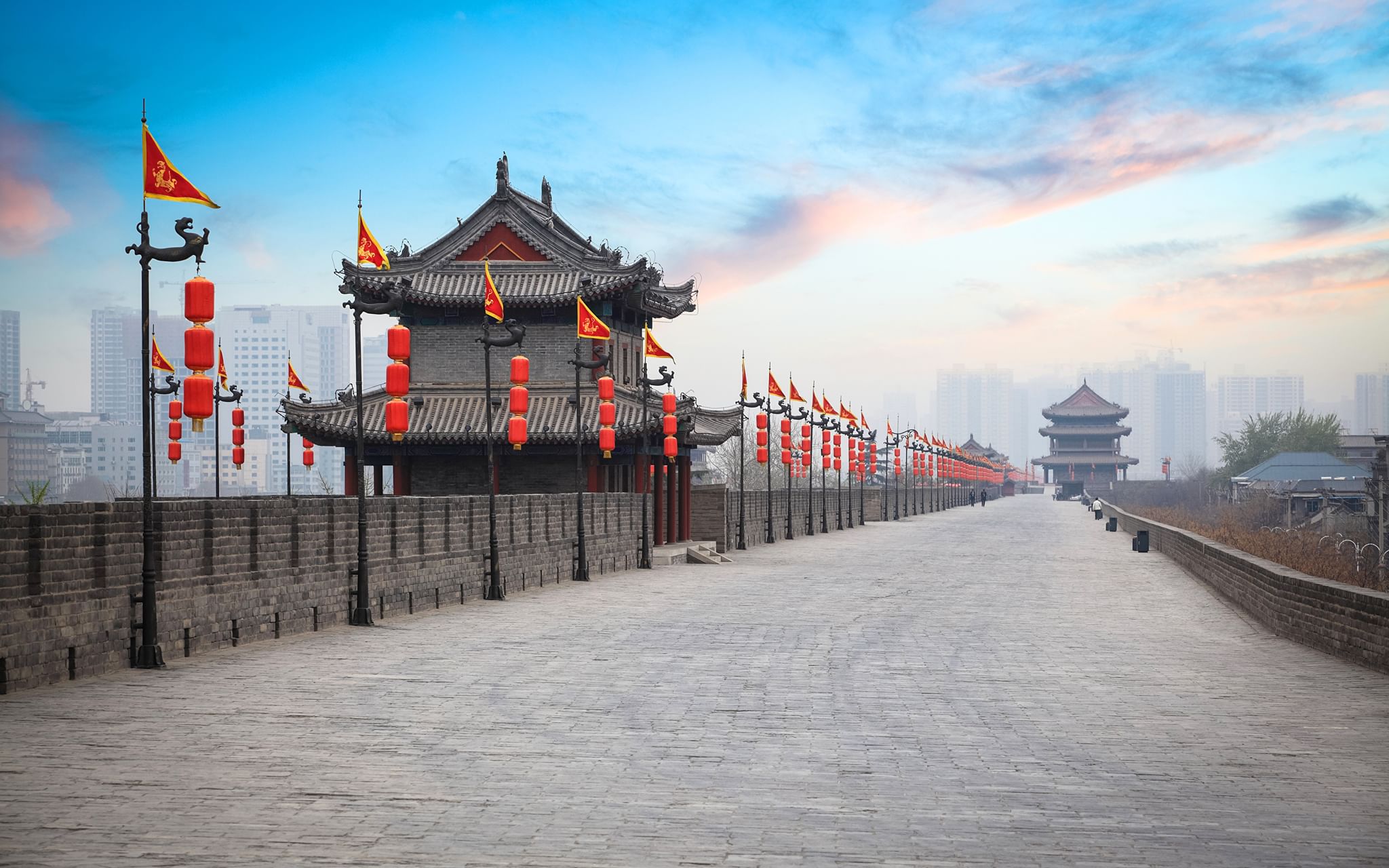 Китай
Выполнил: студент группы ПС-29 
Яковлев Даниил
Преподаватель: Громыко Ольга Григорьевна
1)Объект исследования-Китай (КНР).
2)Предмет исследования: 
3)Страна на карте (флаг, герб)
4)Природа, достопримечательности
5)Население
6)Экономика
7)Культурные достопримечательности.
Расположенный на юго-востоке азиатского континента и своими очертаниями напоминающий парящую птицу, расположен Китай. Это крупнейшая страна восточной азии, которая омывается водами западных морей Тихого океана.
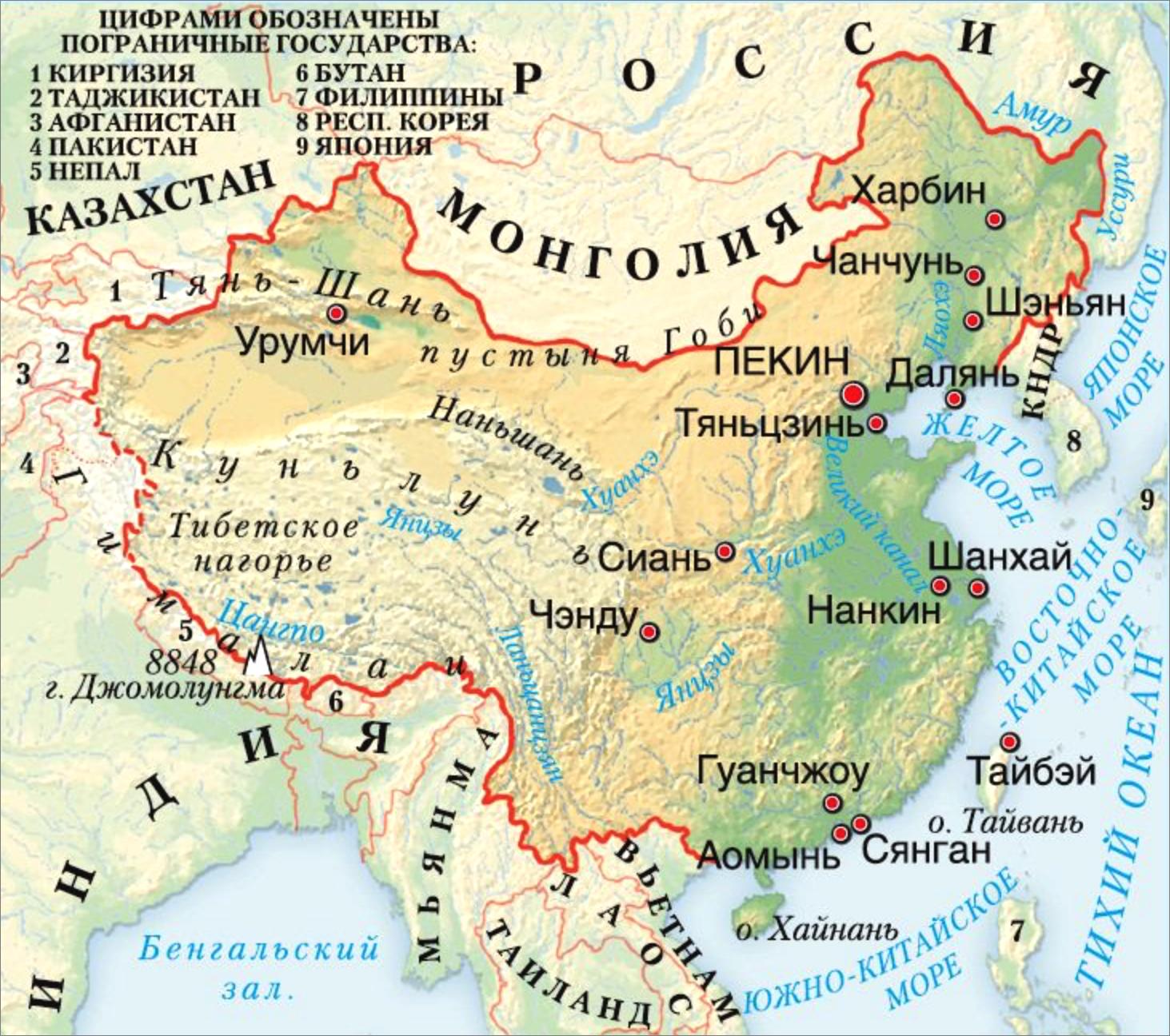 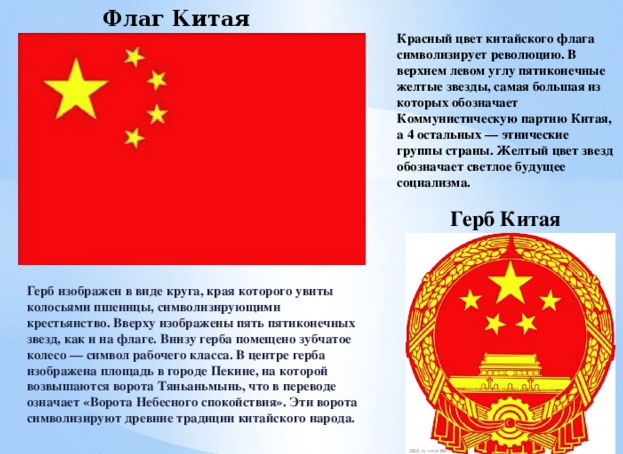 Китай-это государство с огромной историей и культурным наследием. Около 6000 лет назад Китай пережил сотни властителей и императоров различных династий. Китайский язык является одним из самых древних  и имеет сложнейшую систему письма.
Китай является родиной множества изобретений: компас, порох, бумага, книгопечатание, шёлк, форфор и много других полезных изобретений и открытий.
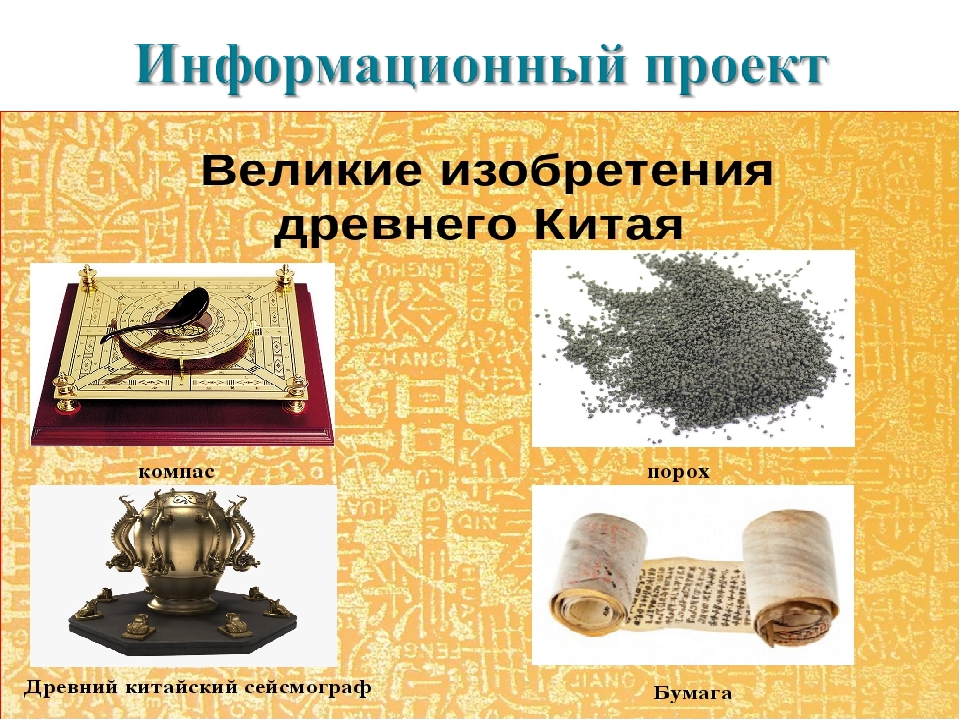 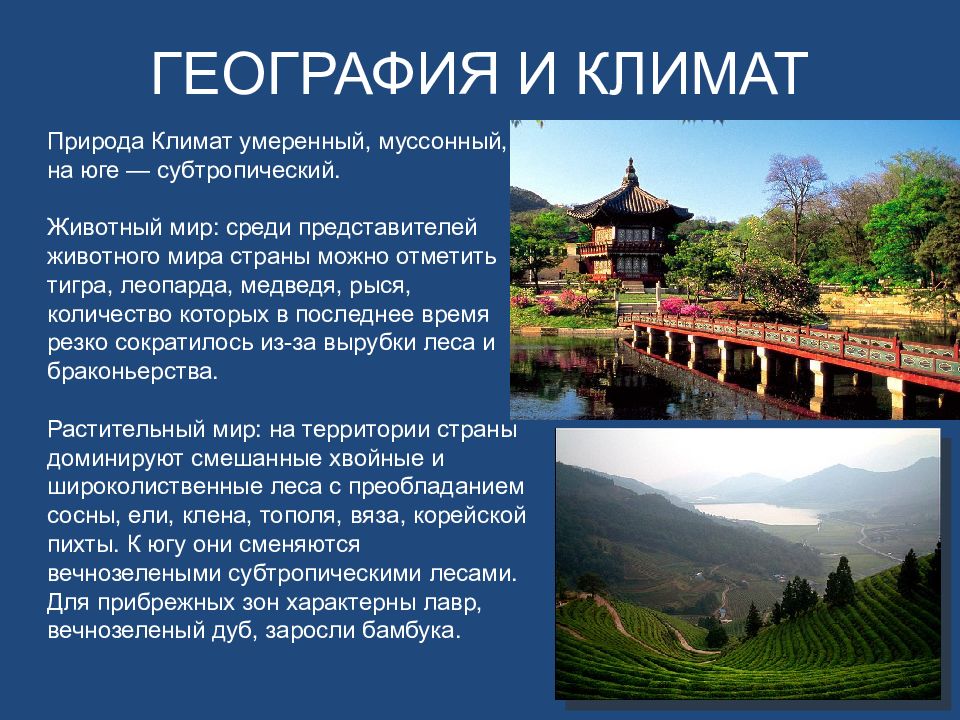 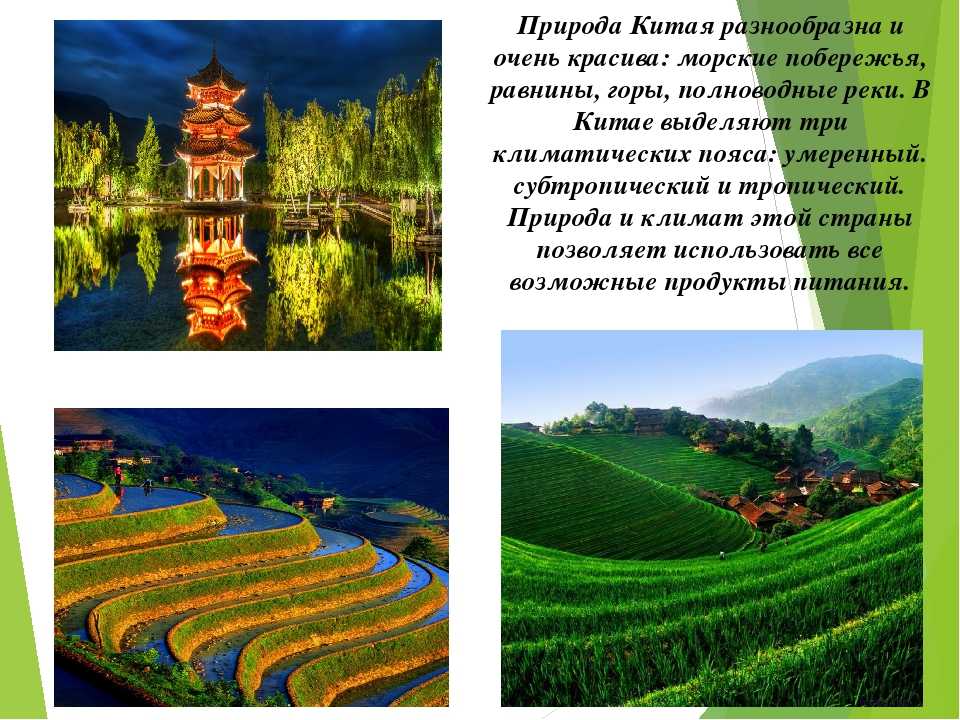 Достопримечательности
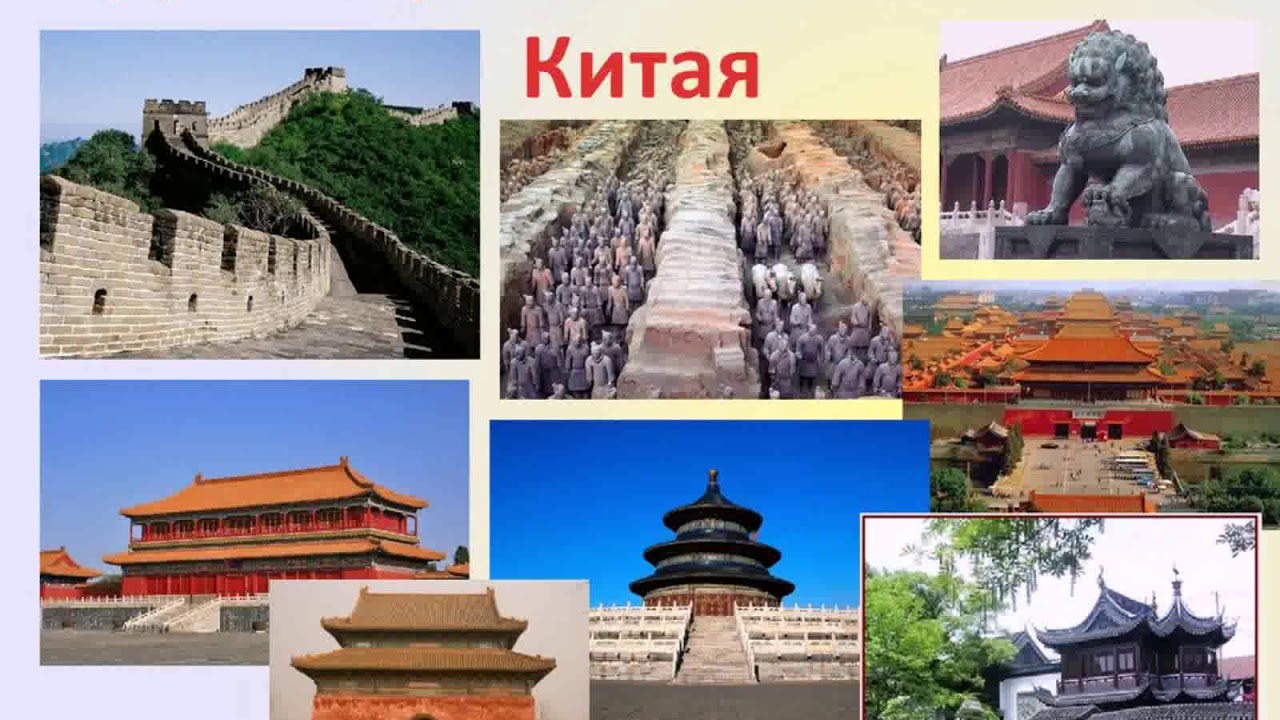 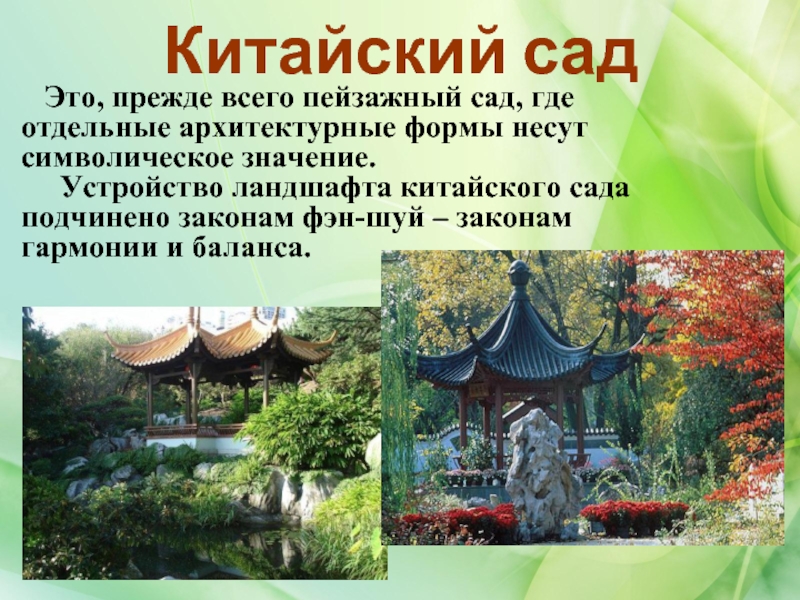 Великая Китайская стена-это цепь укреплений на севере Китая, построенная для защиты от воинственных кочевников и обозначения границ государства.
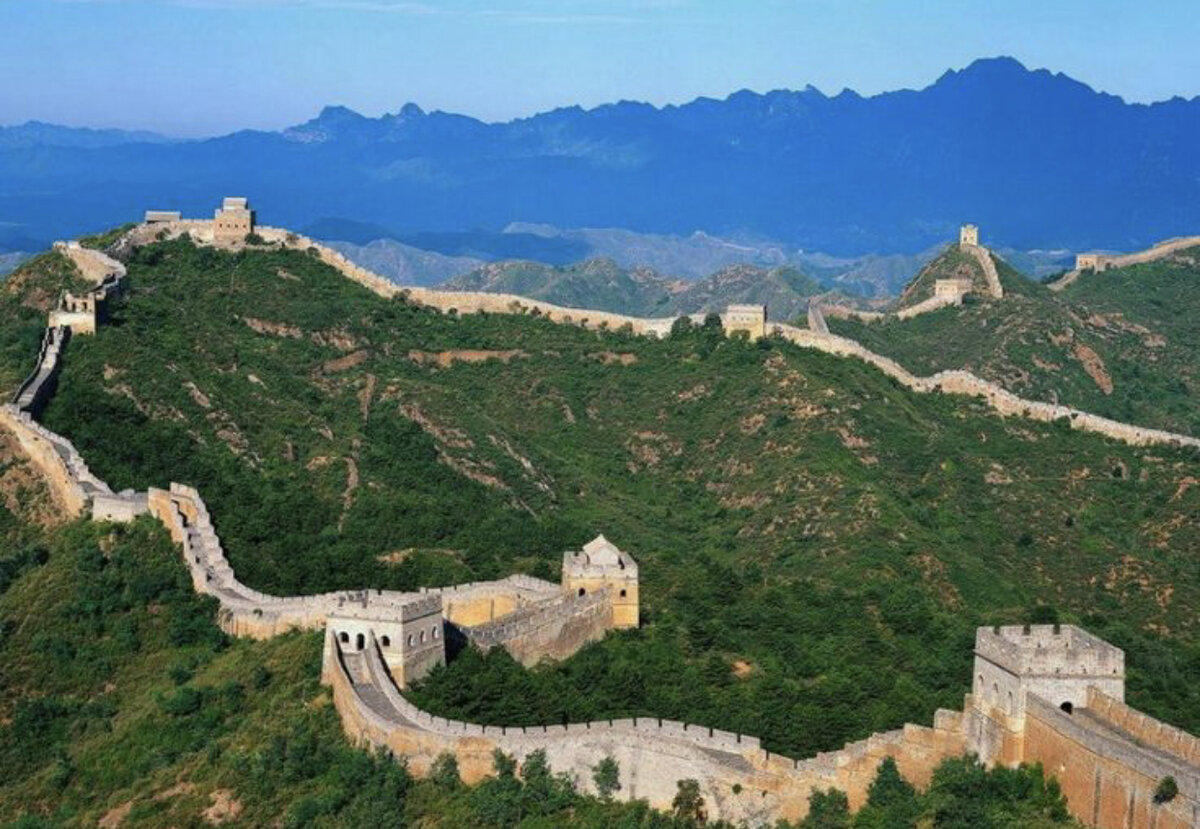 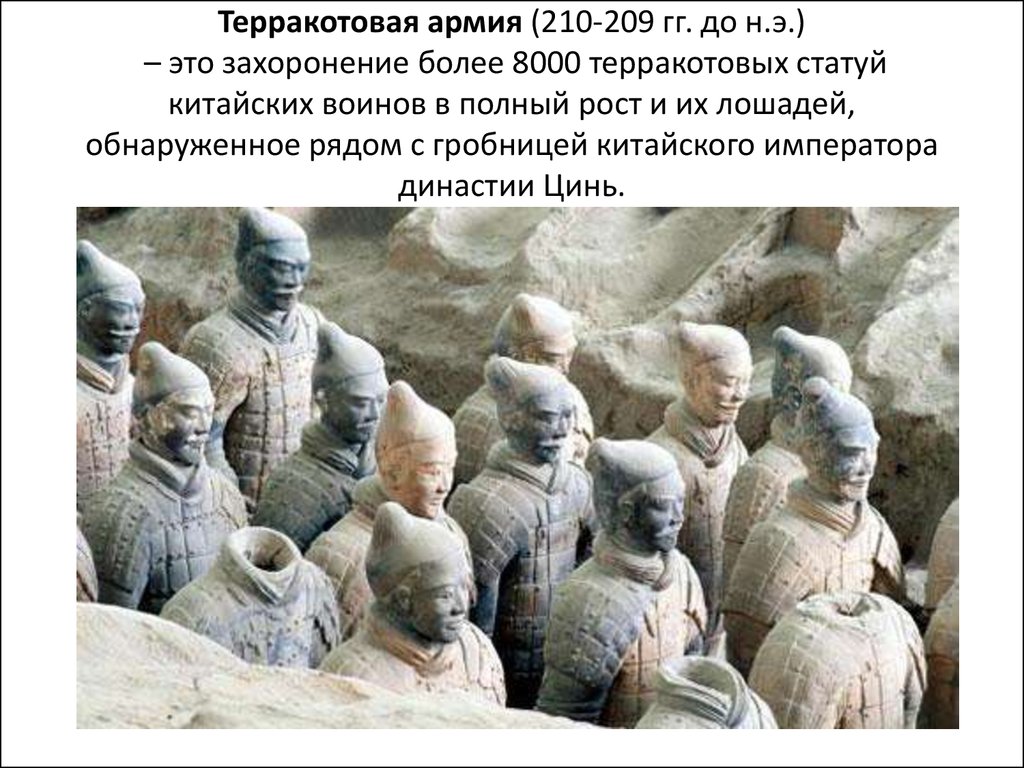 В марте 1974 г. китайскими крестьянами, копающими колодец, была ,,случайно,, обнаружена ныне легендарная-Терракотовая армия. Это связано с верой китайцев в загробную жизнь.
Население
Китай-это крупнейшая страна Восточной Азии, занимающая 1 место в мире по численности населения.
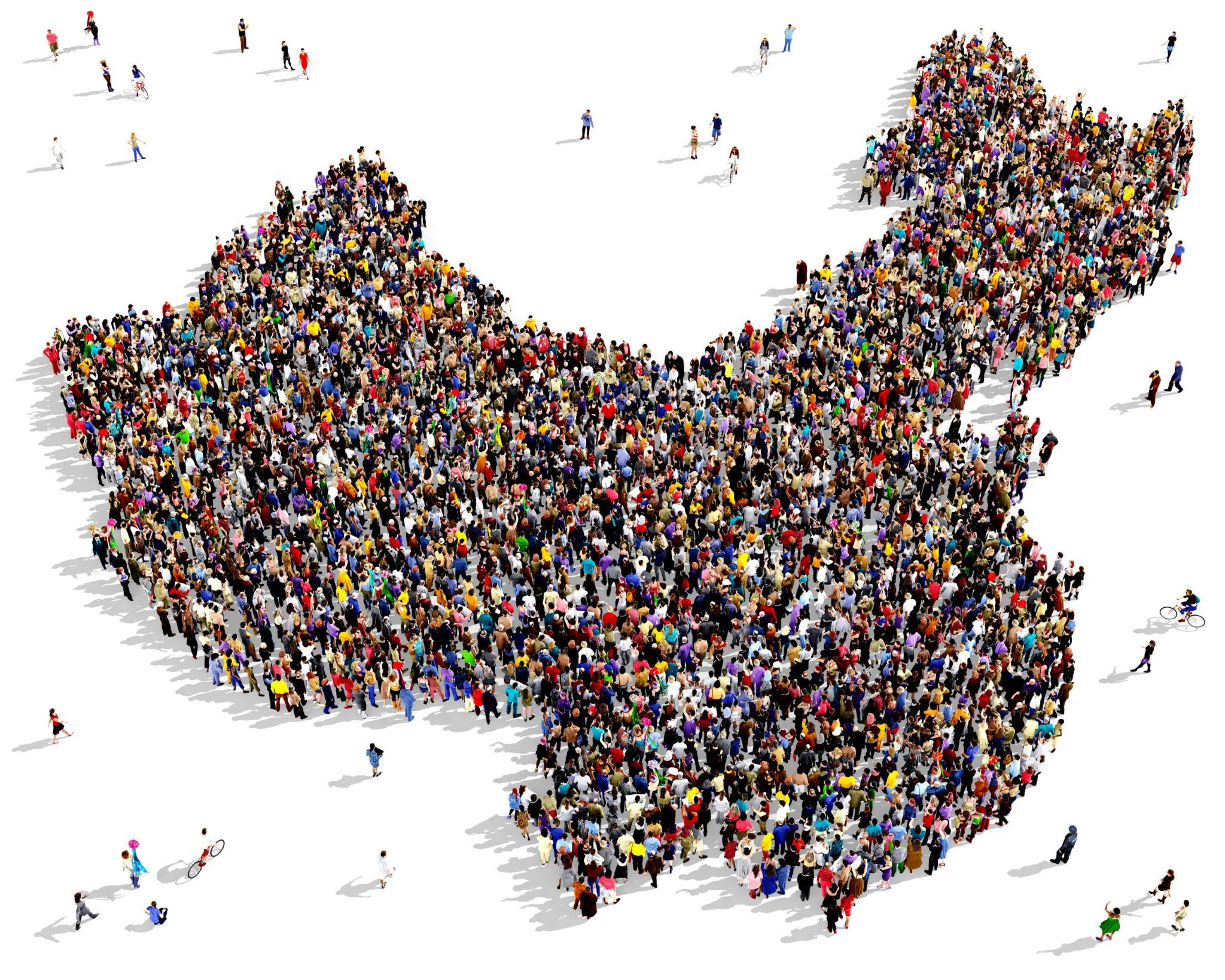 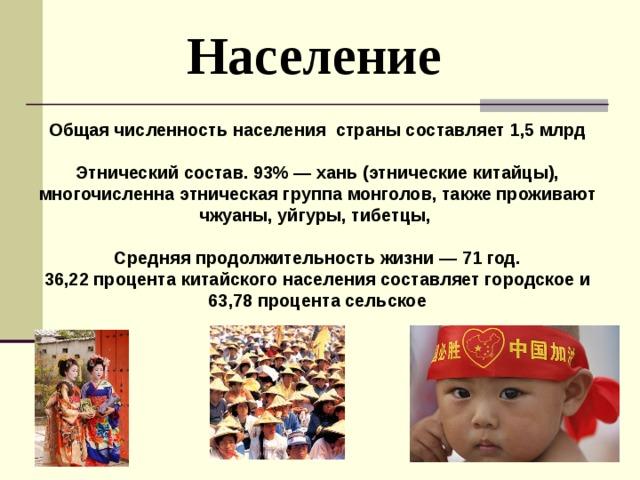 Экономика
Китай является уникальной страной, аналогов которой нет в мире. История, культура, рельеф, религии, традиции-всё повлияло на экономическое развитие страны. Основной китайской единицей является ЮАНЬ-одна из самых устойчивых валют.
Китайская народная республика возникла относительно недавно, после окончания Второй Мировой войны.

На выборах победила коммунистическая партия Китая. Дата основания КНР 1 октября 1949 г.

Либерализация экономики помогла Китаю выйти на международный рынок и получить статус мировой фабрики.
Культурные достопримечательности.
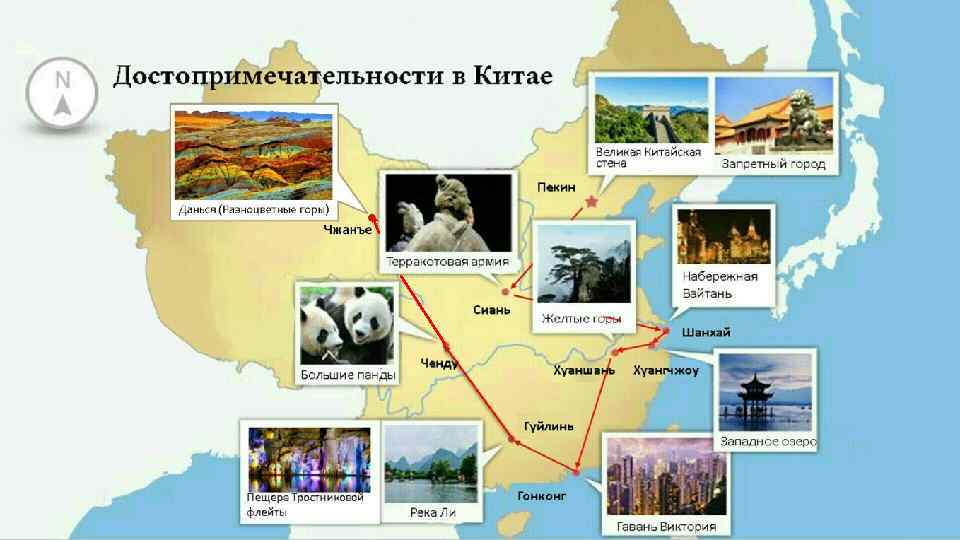 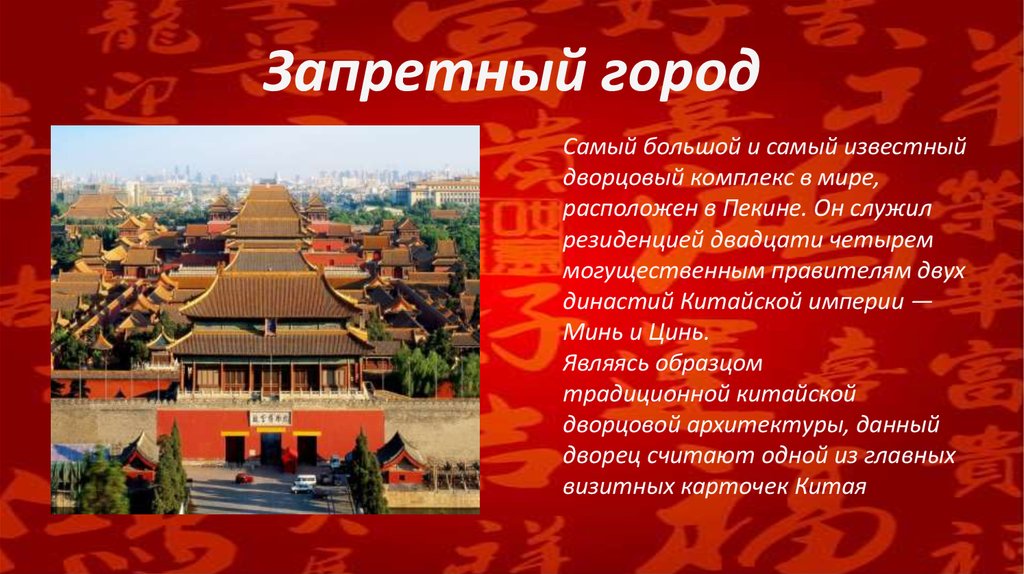 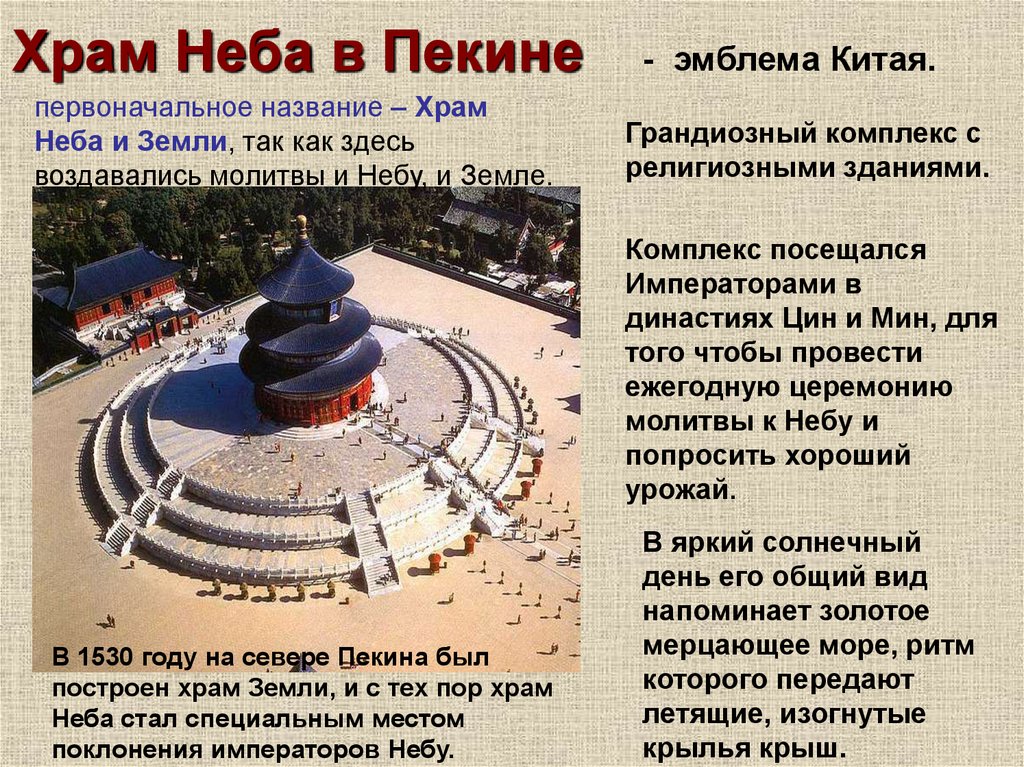 Наиболее важным и значимым в культуре Древнего Китая-древнекитайская философия.  Идея-это гармония Вселенной (небо), земля человек. Взаимосвязь человека с природой и космосом.
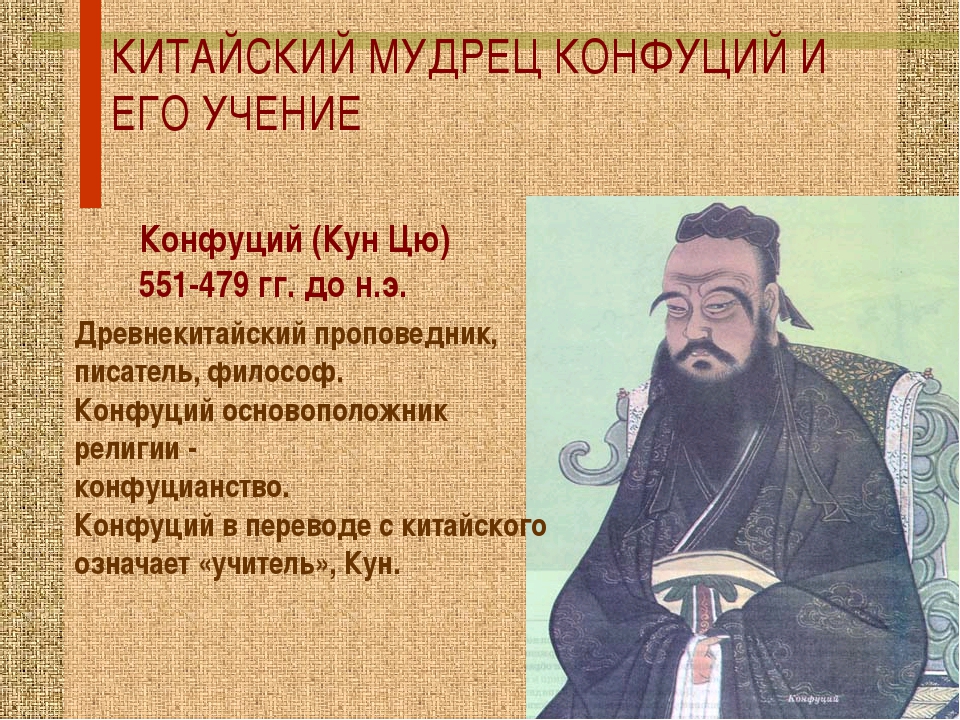 Китай является высокоразвитой страной обладающей своими внутренними особенностями.
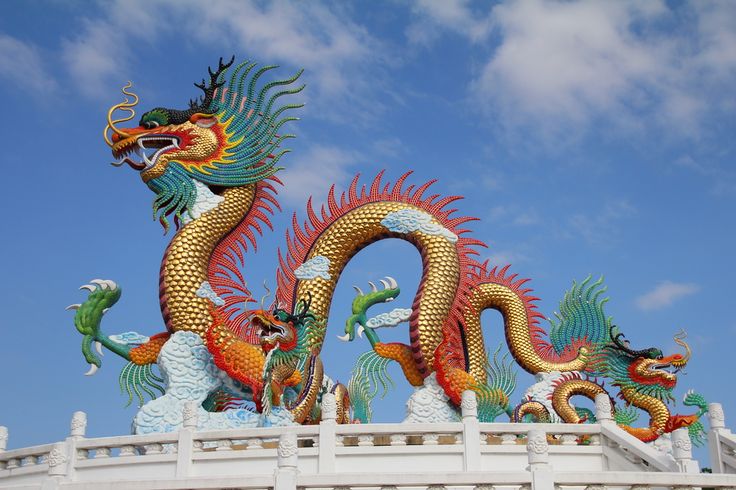 Спасибо за внимание!